宣教关怀
全能的天父，圣诞节的福音契机是祢的预设恩典。求圣灵恩膏年议会32位海外宣教士，从东亚和日本到东南亚五个国家，再到尼泊尔和英国。他们能趁着各国十二月的圣诞节氛围，创意地设计各种福音性活动。圣灵赐他们智慧的言语，传播
1/2
宣教关怀
耶稣基督降生的福音，叫听的人大受感动，未得之民能进入上帝的国度。求圣灵也带领未得之民中的少数基督徒，在默想基督降生的福音时，信心更坚固，见证更有力。奉主耶稣基督的名，阿们。
2/2
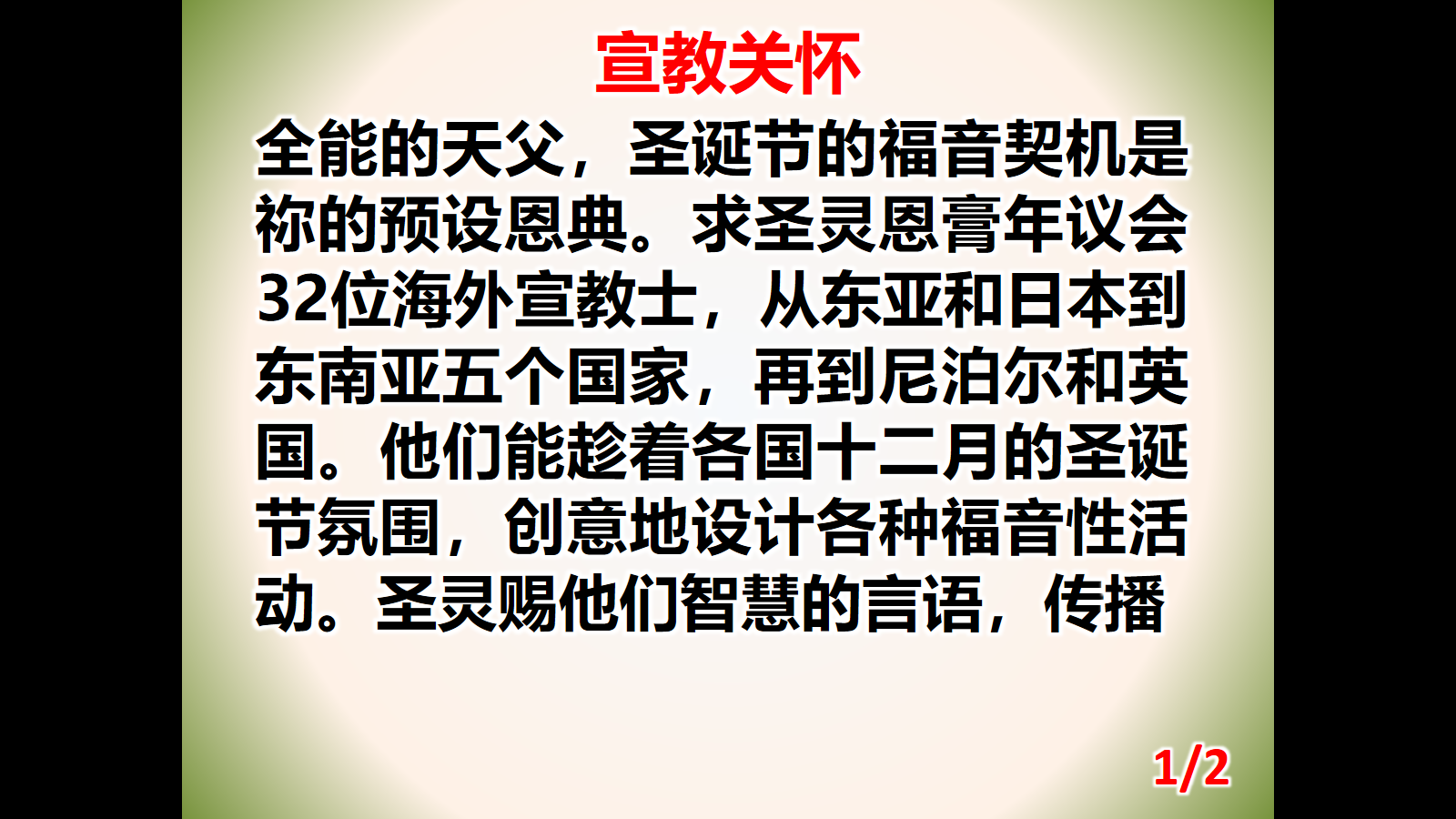 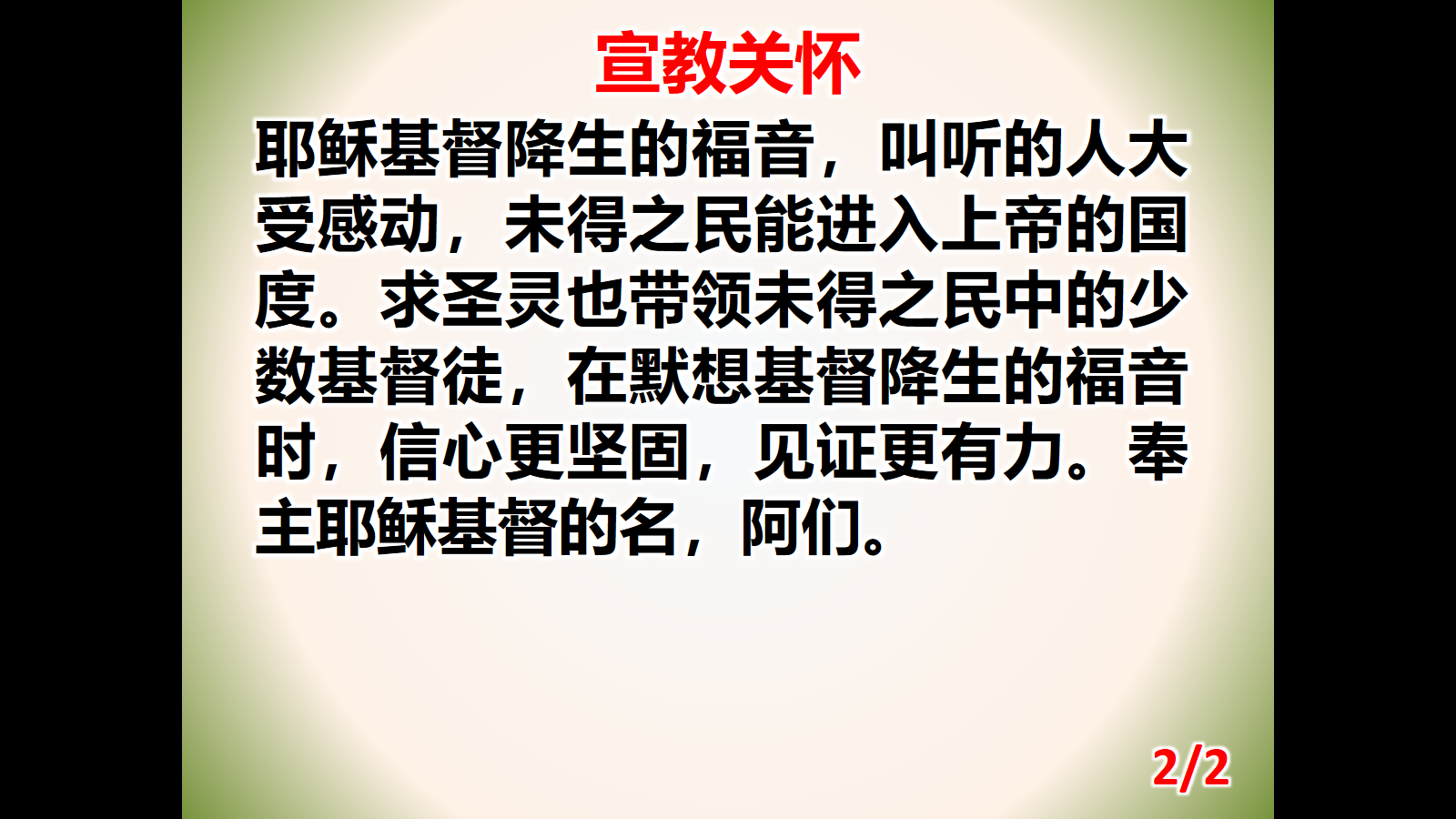